More?
Requirements for BGP modeling
David Freedman – Claranet
Ignas Bagdonas – Routing System
YANG
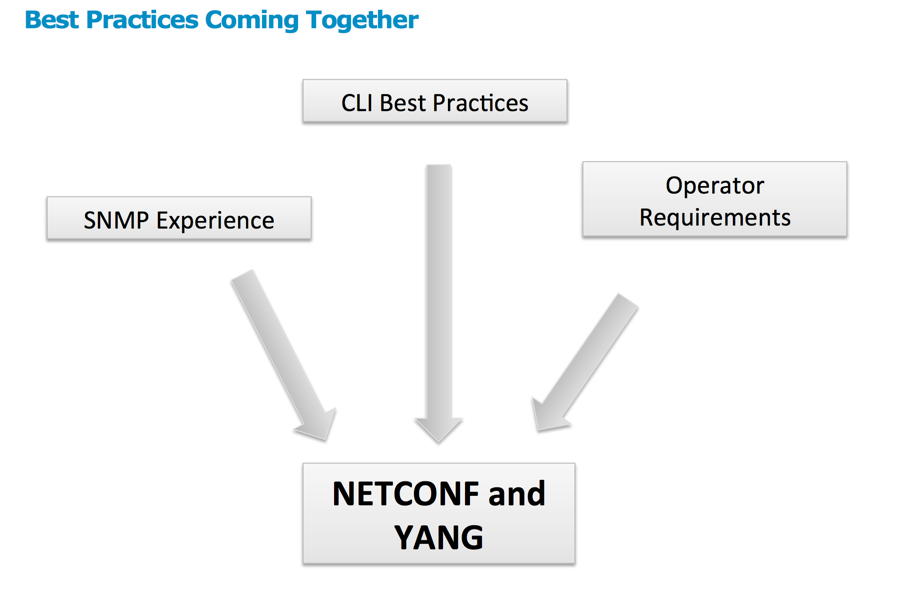 RFC 6020/6021 (NETMOD WG)
Modeling language to define / modularise NETCONF XML
Modern alternative to SMIv2 (which in turn, modularised ASN.1 in SNMP)
More than we can explain in a lightning talk.
See https://ripe68.ripe.net/presentations/181-NETCONF-YANG-tutorial-43.pdf
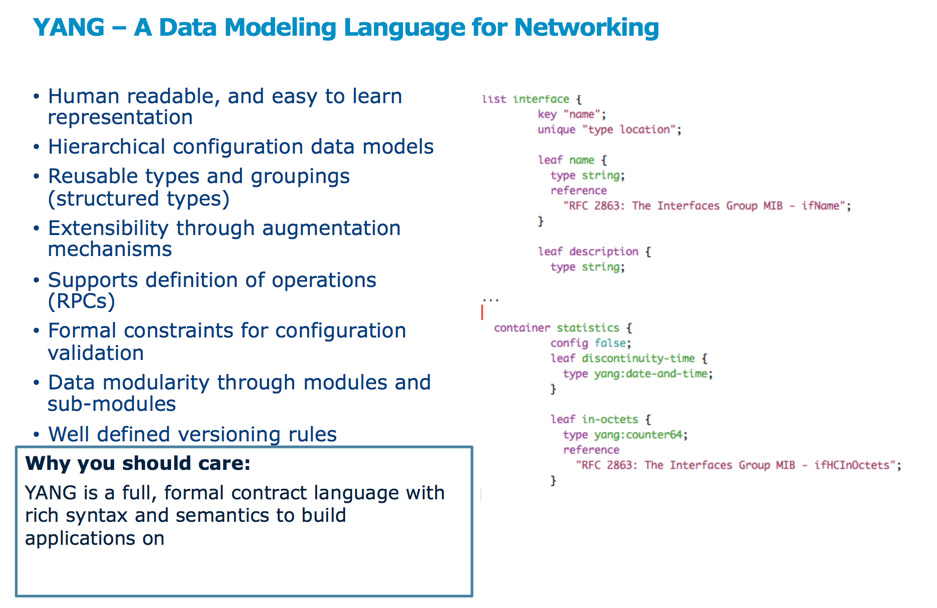 YANG meets BGP
http://www.ietf.org/id/draft-zhdankin-netmod-bgp-cfg-01.txt 
vs http://www.ietf.org/id/draft-shaikh-idr-bgp-model-00.txt)
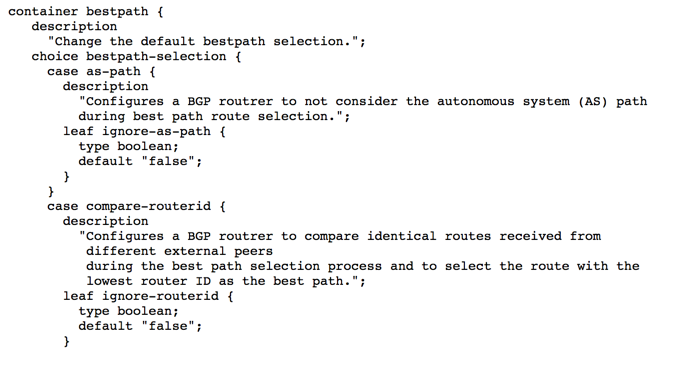 NETMOD = Cisco
IDR = Google, AT&T, MS, BT
Both quite low level.
IDR contains more operational facets.
IDR an agenda item Tuesday (13/11).
NETMOD not an agenda item (yet).
IDR seems to have progress!
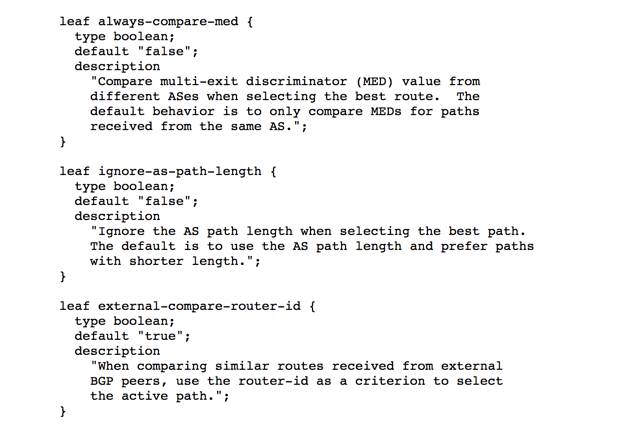 So, what is our point?
No provision for expressing routing policy (we think)
How can we simplify asking for abstracted concepts?
Best exit from my network for this service should be <X>
Prefer these peering prefixes over exchange <Y>
etc..
If YANG to be considered a DSL, are we happy with the scope of the domain?
Do we need an upper layer which describes policy? 
If you feel strongly about this, send us a mail:


Aim to pass on operator feeling at next weeks’ IETF.
yang@convergence.cx